Recruiting Candidates
for Effective County Councils
[Speaker Notes: In accordance with the Revised Statutes of Missouri, county Extension councils are comprised of elected and appointed members, who represent the broad educational needs and backgrounds of people residing in the county.
Recruiting candidates for the council is one of the most important things you will do as a council member]
Overview
[Speaker Notes: Recruitment is the first step in the election process.

Nominating citizens for the council and conducting elections are council responsibilities set forth in the state statutes.

Any citizen of voting age may be nominated for the office of county Extension council member.  They do not have to be a registered voter, but simply of voting age.  No way for you as a council to verify them as a registered voter.]
Membership
[Speaker Notes: Membership on the Extension council is comprised of elected and appointed representatives.

Council members are representative of the people residing in the county.]
State Statutes
Council membership composed of one member from:
Each district
Districts can be altered before July 1
County commission
General farm organization
Jurisdictions of 10,000+ or jurisdiction designated by council
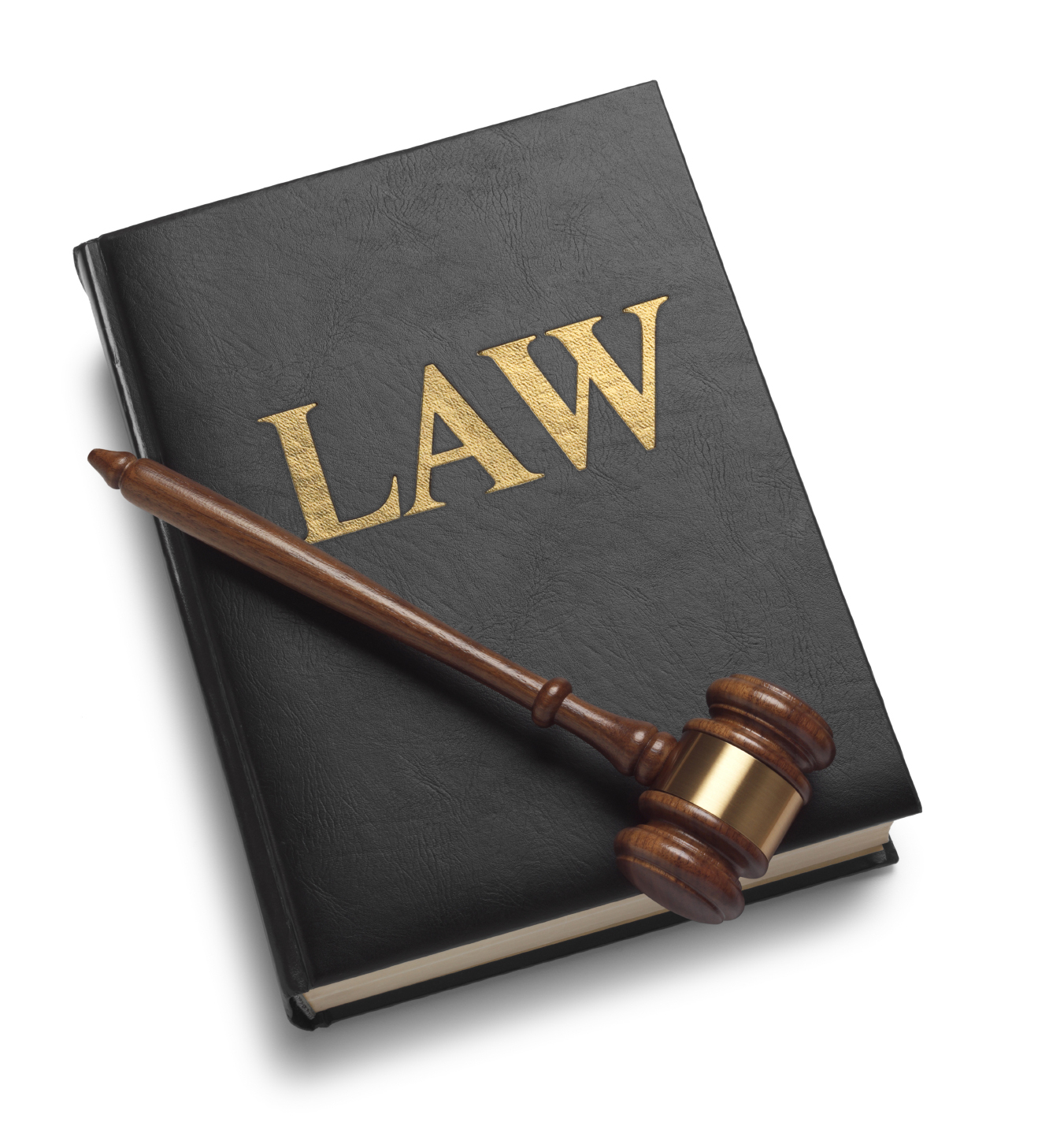 [Speaker Notes: The state statutes describe the composition of the council and terms of office. These requirements include:
 At least one elected member from each district in the county
Council can alter the composition of districts in the county. 
The new districts must be filed with the county Commission before July 1
New Districts Published 15 days after filing
If Council is having trouble filling positions in one or several districts, council could decide to go with an at large district and select based on programming interest.
 A member of the county commission
 One member from each general farm organization
 One member from each incorporated town or city within the county having a population of 10,000 or more
 In counties having no town or city with a population of 10,000 or more, one member is appointed by the mayor of the town or city designated by the elected council of the county.]
State Statutes
Council members:
Two-year terms
Elected
Appointed 
Men and women eligible
[Speaker Notes: Both elected and appointed council members serve two-year terms.  State law dictates that members may serve two consecutive two year terms (for a total of four years) before their term limits expire, at which time they must go off the council for at least one year.

Men and women are eligible to serve on the Extension council.  As you recruit candidates, make every attempt to include a balance of male and female candidates.

Note to presenter: Explain the election districts which have been established for your county council.  Provide a map of districts if available.]
State Statutes
Election Recruitment Process:
[Speaker Notes: State statutes allow councils to determine the composition of elective and appointed members and outlines responsibilities for conducting elections. 
Councils are to:
 Determine the number of elective positions
 Must nominate at least two citizens for each position that is up for election, based on established election districts.
 Set the election date in January and polling places in the respective districts
 Provide ballots and make necessary arrangements for the election
 Give notice to farm organizations, cities, towns and the county commission at least 30 days before the election.]
Recruiting Nominees
Appoint nominating committee
Create inclusive process
[Speaker Notes: Recruiting citizens for the ballot and proposing nominees are responsibilities of the Extension council. Recruitment is the precursor to the election process.

County Extension councils can ensure that their membership is representative of the people by establishing a recruitment process to reach all segments of the population.

A council may wish to appoint a nominating committee to coordinate the recruitment and nomination of candidates.]
Recruiting Nominees
[Speaker Notes: To ensure that your council is truly representative of the citizens they serve, County Extension councils should broaden their search for nominees by seeking individuals with diverse:
 Background
 Gender
 Occupation
 Age
 Race
 Culture
 Education and
 Socioeconomic status

Begin by completing the “Council Candidate Worksheet” that accompanies this module to determine what groups your members and candidates represent]
Recruiting Nominees
Develop a consistent message that is
Clear
Concise
Positive
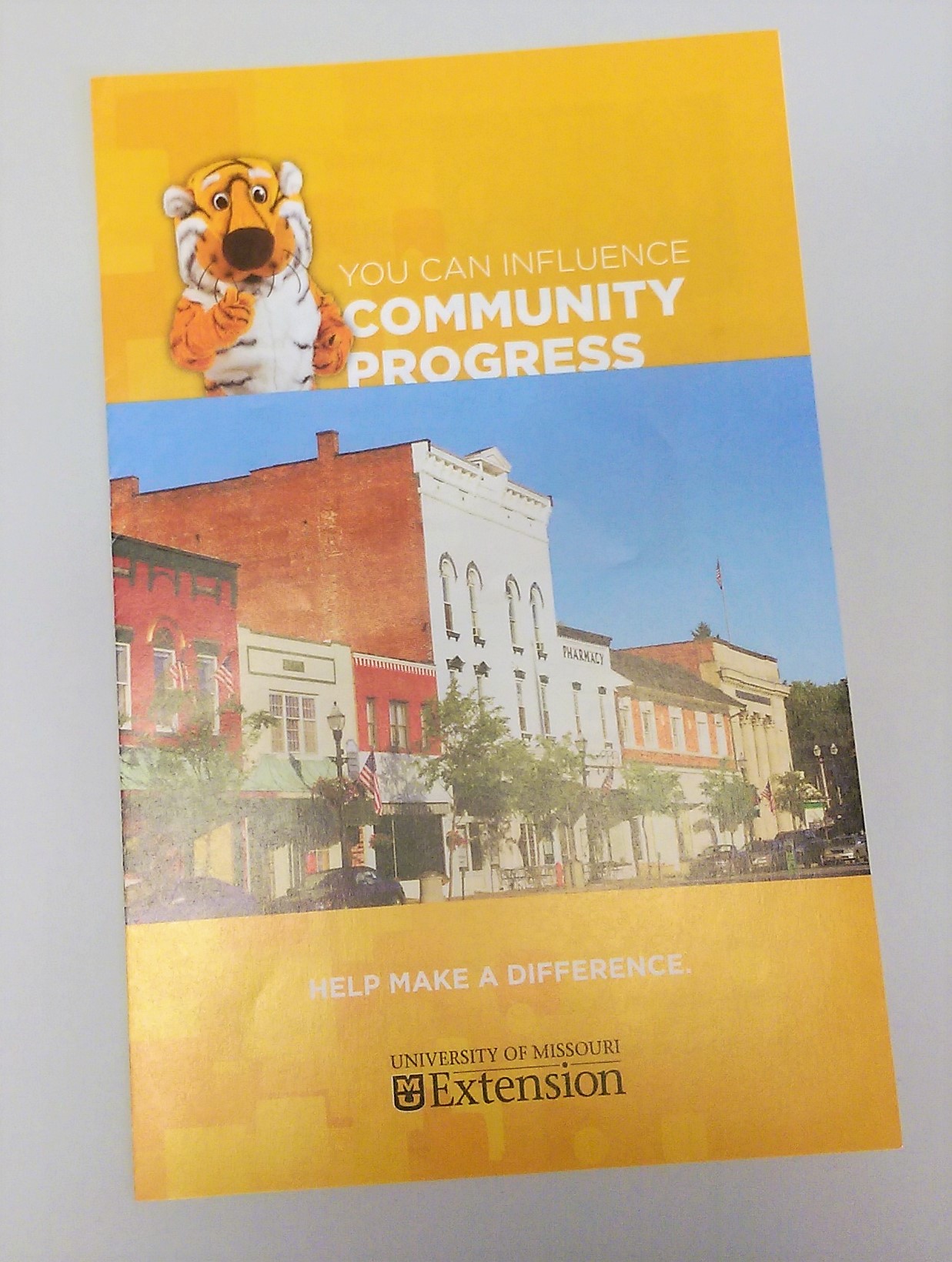 [Speaker Notes: County Extension councils can broaden their search for nominees by developing specific messages to describe the responsibilities and activities of the council and the benefits of being a council member.

A new publication has been developed to help you communicate with potential council members.  These can be ordered from Tracy Feller, Director of Partnership and Stakeholder Development

We’ll review some talking points later in this session.]
Recruiting Nominees
Publicize through
Local media
Constituent groups such as 4-H and Master Gardeners
Partner organizations
Personal contacts
[Speaker Notes: County Extension councils also can broaden their search for nominees by publicizing the need for Extension council candidates through the local news media and personal contacts.
We will discuss how our council can do this later in this session.]
Talking to candidates
Describe council responsibilities
Be honest about time, issues
Share the value of Extension programs
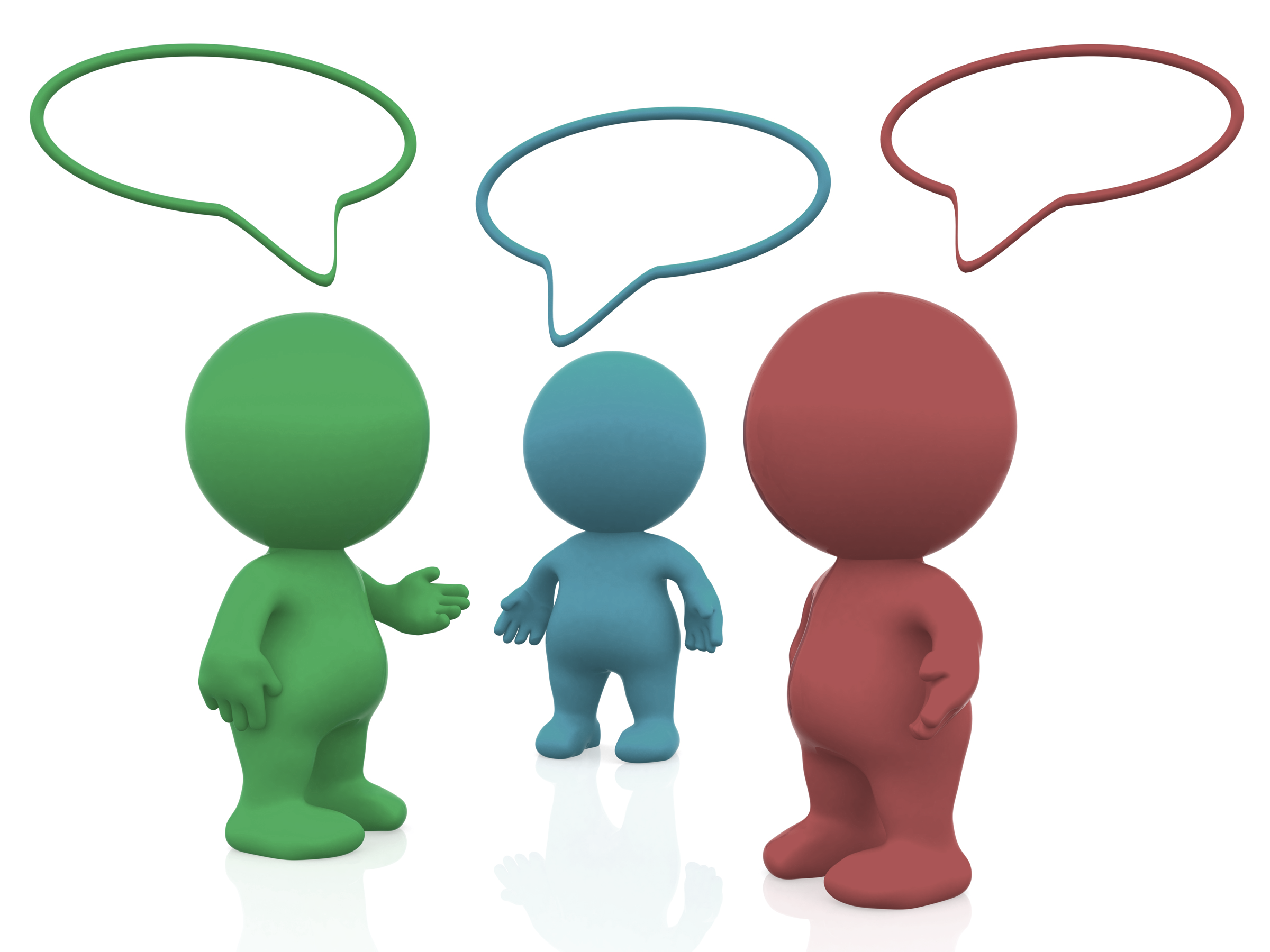 [Speaker Notes: After identifying potential nominees, approach them with an invitation to run for the council in a clear, concise and positive manner:
 We can describe the council’s responsibilities and its importance in meeting the community’s highest priorities; share examples of programs that are making a difference to community members.
 We must be honest about the time commitment as well as the issues.]
Talking to candidates
Tell why you are asking
Discuss personal benefits
Explain election process
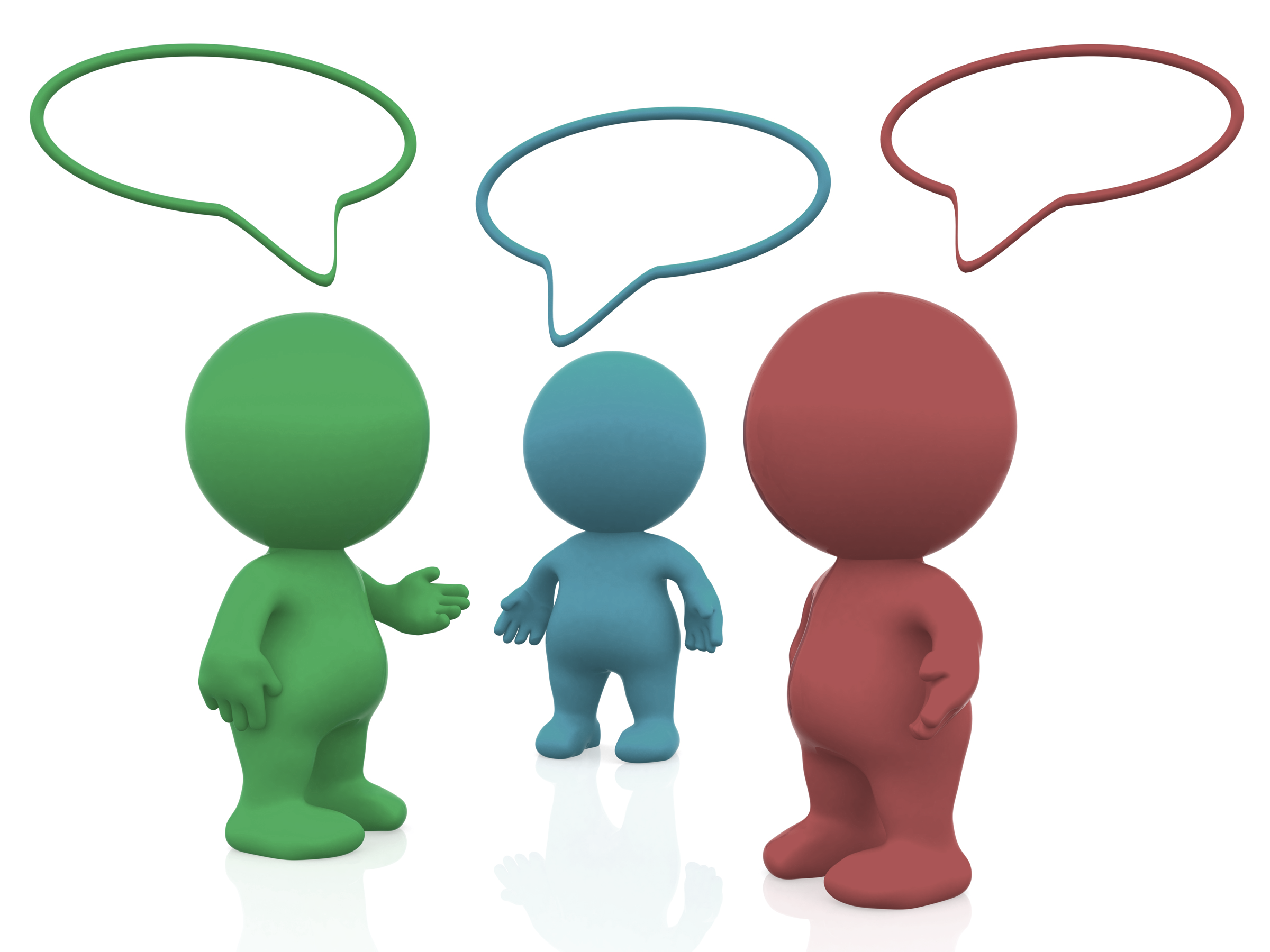 [Speaker Notes: We must tell potential nominees why we are asking them to run for the  council, i.e., their skill, experience or expertise that will make them a  valuable asset to the council and the well-being of the community.
 We should discuss the personal benefits of being a council member,   for example personal enrichment, involvement in issue or program area,  opportunity to serve community, leadership development, friendship,    etc.  We can do this by sharing our own experience.
 We should explain the election process.

Once a citizen has accepted the invitation to be nominated, be sure to collect important information you will need for the election, such as their mailing address, phone numbers, and email address.  Throughout the election process stay in touch and keep him or her abreast of issues.

In another training module you can learn the details of conducting your council election]